European Initiativefor the exchange of young officers inspired by Erasmus
The Initiative
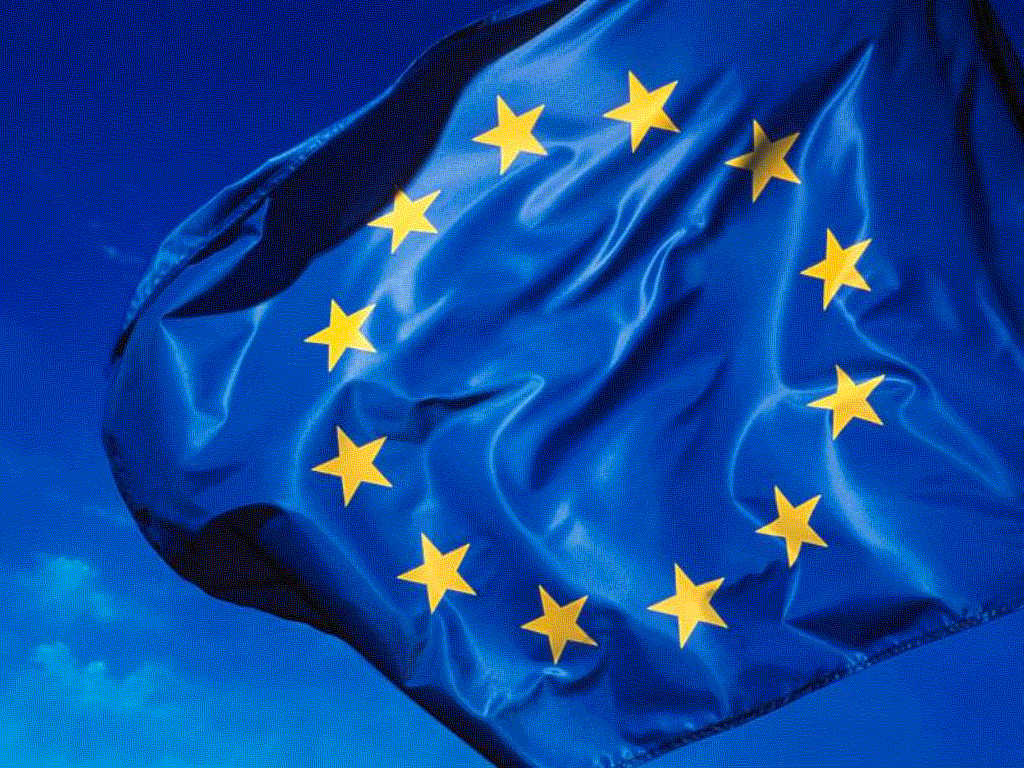 Erasmus
Militaire
53rd Meetingof theImplementationGroup(Brussels)
Military
Erasmus
EMILYO
FYI
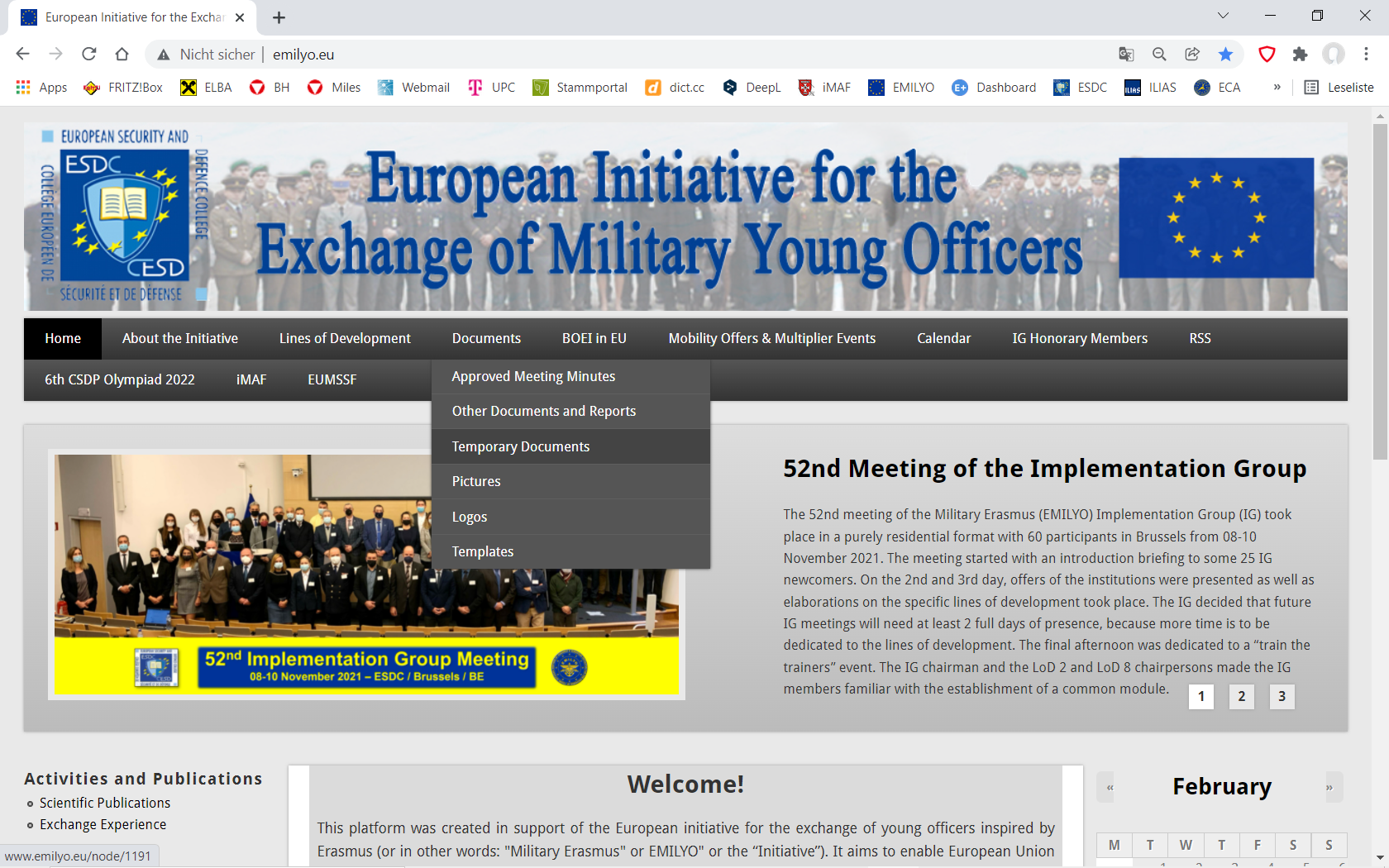 All the documents – presented during this 53rd meeting – are available on the EMILYO homepage until the next meeting (mainly as pdf-documents) folder: “Temporary Documents”
Exception: documents with personal data (e.g.: list of participants)
Agenda
Link to the agenda
(as of 17 December 2021)
Adoption of the Agenda
Adoption of the Agenda
Adoption of the Agenda
IG Meetings’List of Participants
For internal use only!Take care about data-protection!
Names in alphabetical order
Check/correct/insert your data  mark with ü
Chairman will send data with e-mail to control everything again
A “general list” (EMILYO homepage) within PW-protected area is still there(is updated after each meeting)
EU BOEIs’List of (Rector-) Commandants/Superintendents
For internal use only!
In alphabetical order according to the country / then according to the institution
Please send up-dates/changes of your (Rector-) Commandant/ Superintendent to:harald.gell@bmlv.gv.at 
A “general list” (EMILYO homepage) within PW-protected area is still there (is up-dated after each report to the Chairman)
Meeting Minutes52nd Meeting – Approval
Link to the meeting minutes of the 52nd IG meeting
(Brussels / BE)
Meeting Minutesin general
When minutes are approved, they are up-loaded onto the Emilyo homepagehttp://www.emilyo.eu/node/872 
Please respond to the requests(last page of the meeting minutes)
General RemarkInternational & EMILYO Forms
Please use the international forms (e.g.: Erasmus+)  electronically?
If possible, use our forms & templates incl. our logo (folder: “Templates”)
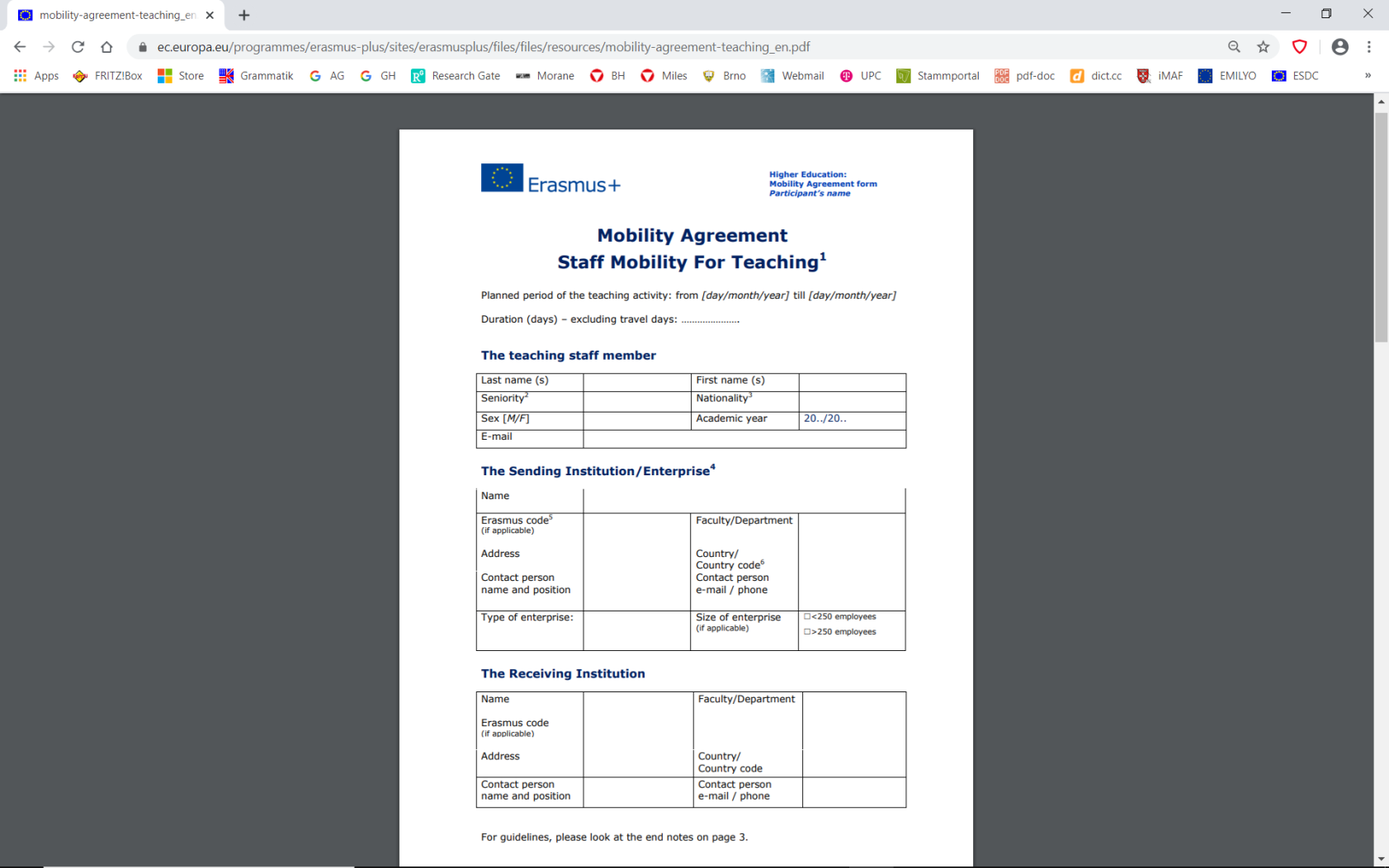 Integrate a sentence for “data protection”
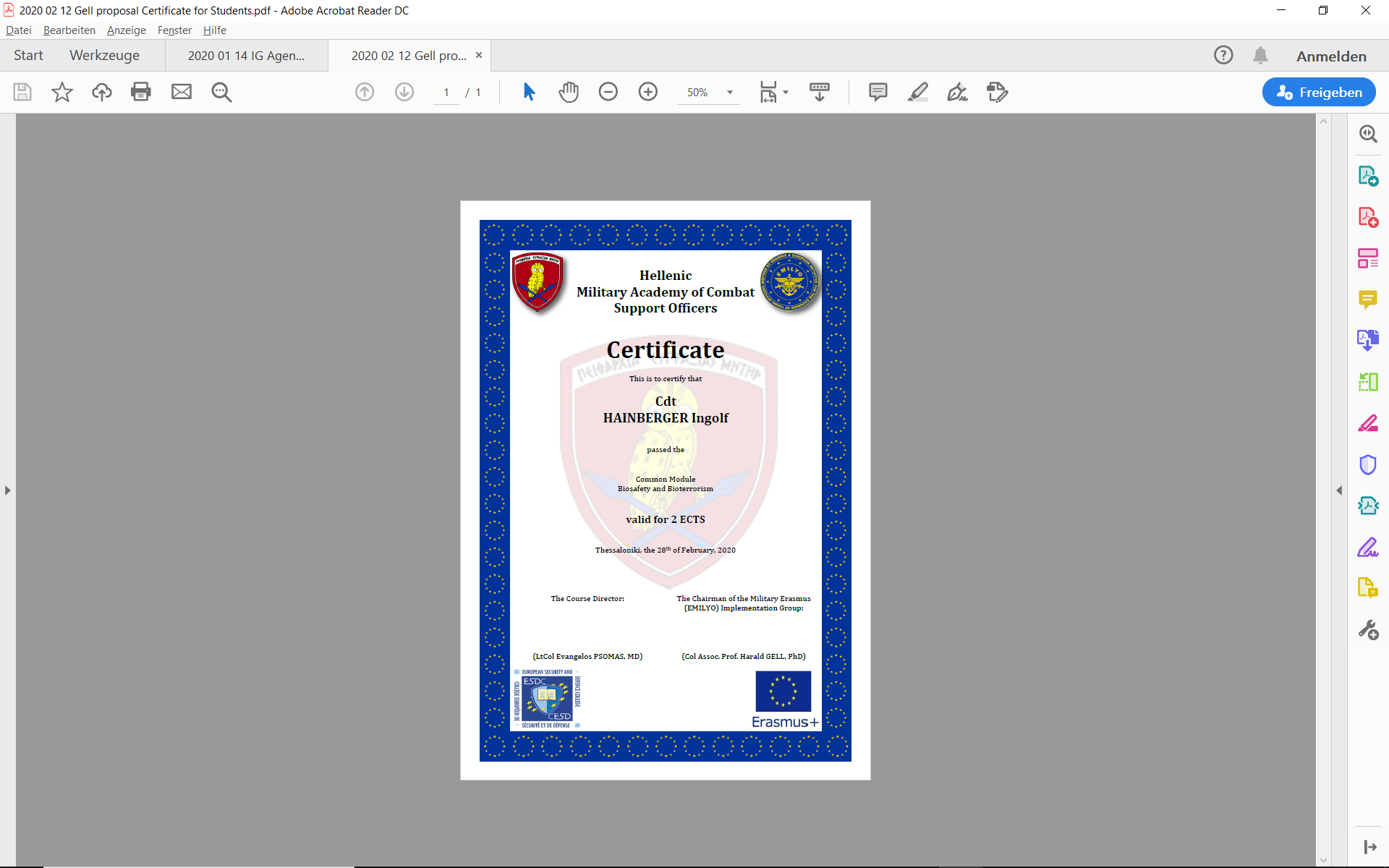 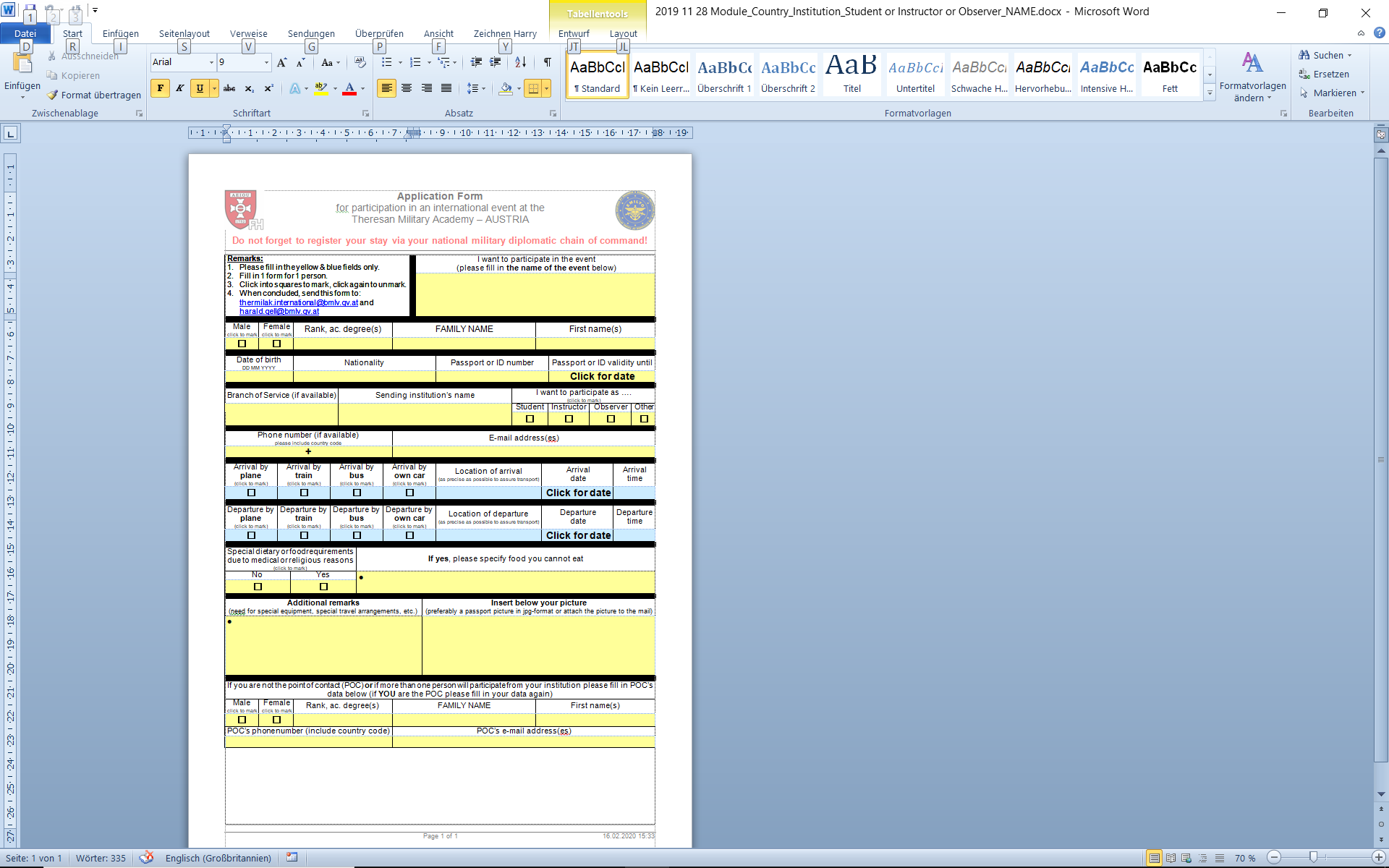  change to Excel-table
Information about LoDsLoD 1 - LoD 15
Aim:
Update & requests
Presentations & discussions about:
Line(s) of Development / Chairpersons for LoDs
Past events (since last meeting)
Up-coming events
Information about LoDsLoD Chairpersons
Information about LoDsLoD 1 - LoD 15
Information about LoDsLoD 1 - LoD 15
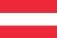 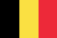 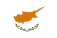 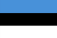 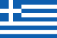 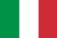 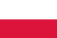 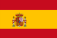 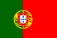 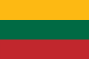 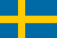 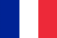 Information about LoDsLoD 1 - LoD 15
Information about LoDsLoD 1 - LoD 15
Reportsabout conducted Exchange Events (Past)
AT TMA (international winter semester 2021): 
Link to document
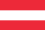 XY: 
open document
XY: 
open document
XY: 
open document
XY: 
open document
PresentationAdministrative Instructions
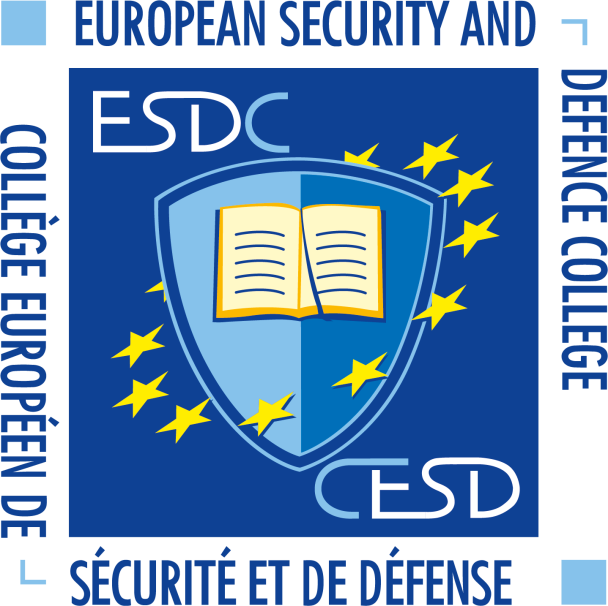 Administrative Instruction II/2022  co-financing 
Link to presentation
Reportsabout upcoming Exchange Events (Future)
AT TMA: TMAF
Link to presentation
Question concerning graduation presents(what / prize / who pays)
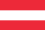 BG NMU: 2nd Erasmus Military English Week
Link to presentation
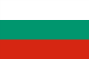 CY CDSA: Cadet Leadership Exercise (CM ML B)
Link to presentation
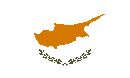 CZ UoD: PhD blended mobility
Link to presentation
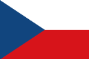 Reportsabout upcoming Exchange Events (Future)
FR / FASFA: CM CSDPCM CSDP-Olympiad later
Link to presentation/documents
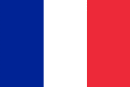 GR HAA: International Semester
Link to presentation
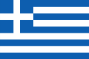 GR HNA: CM Maritime Security
Link to presentation
Proposal for a new Common Module?
EDA Webinar (request from HNA) – link to letter
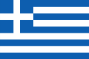 GR HMACSO: CM Budget & Finance
Link to presentation
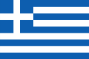 GR HAFA: Common Modules
Link to presentation
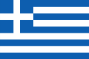 Reportsabout upcoming Exchange Events (Future)
PL MUT: Fall internship“Armament and Missile Technology”
Link to module description
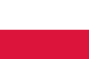 PT PMA: Smart Energy Systems
Link to presentation
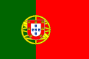 ES SAFA:Updates International Week and CM CSDP
Link to presentation
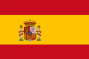 ES SNA: Training  Week(simulators, sail training, leadership, ...)
Link to presentation
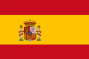 Reportsabout upcoming Exchange Events (Future)
RO HCAFA:Digitalisation in Defence Higher Education
Link to presentation
Link to video
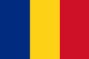 IT SAMS: Offers during Spring Semester 2022
Link to presentation
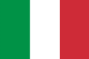 IT ITNA: Fall Semester 2022/23
Link to presentation
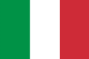 List of Commandants/Superintendents?
List of IG participants?
Reportsabout upcoming Exchange Events (Future)
PL MUT:
DIGICODE project – update  Link
Erasmus staff week October 2022  Link
Sport and shooting 2022  Link
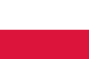 XY: 
open document
XY: 
open document
XY: 
open document
GAREAStatistics
New templates (2021/2022) are up-loaded
Please fill-in permanently
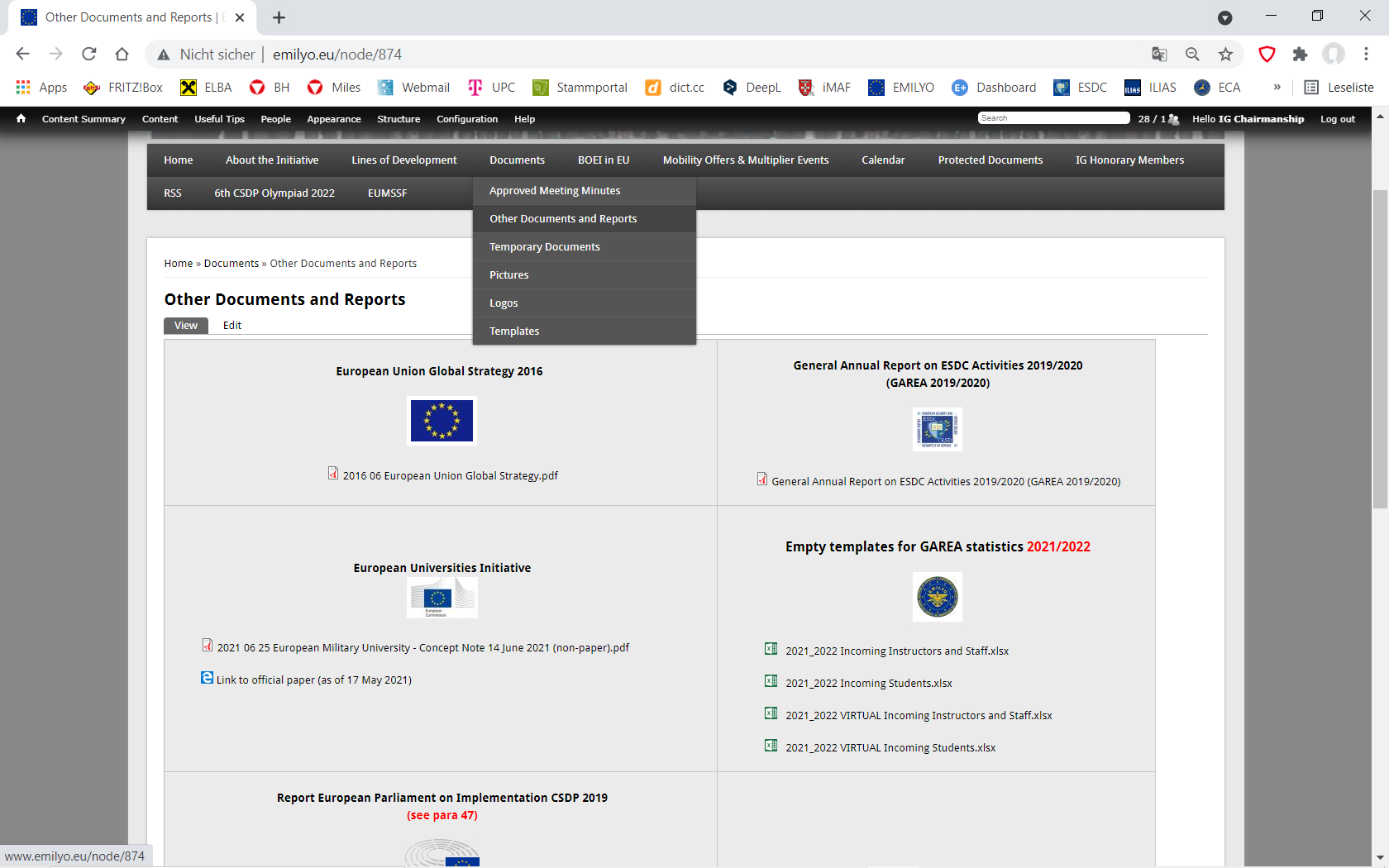 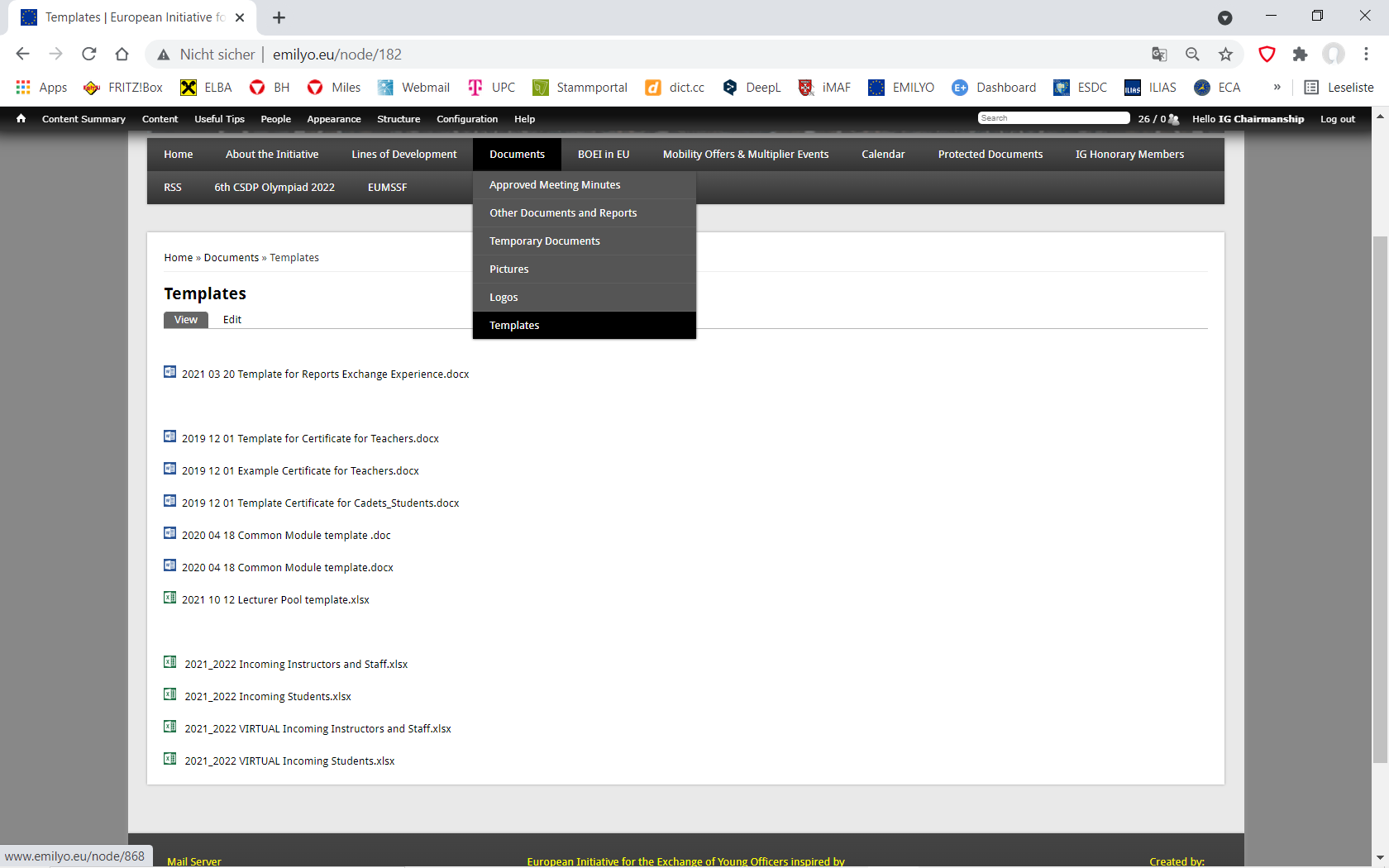 6th CSDP OlympiadMilestones & further Steps
Everything is coordinated via the Implementation Group (IG)
All content issues are prepared by the IG + ESDC
POC: (should be present during all IG meetings)
Cover Pagefor 6th CSDP Olympiad
Kind request to HAFA (Cadet KOURMOUSIS):
Up-date the cover-page
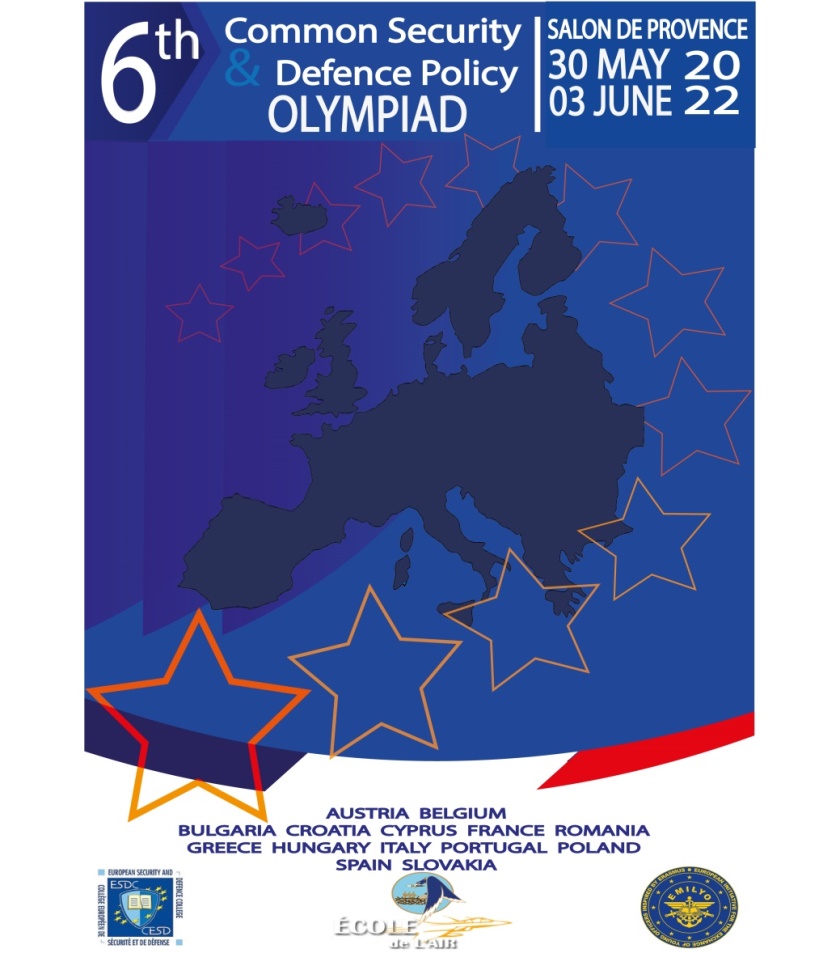 Administrationfor 6th CSDP Olympiad
Information by FASFA
Link to presentation/documents
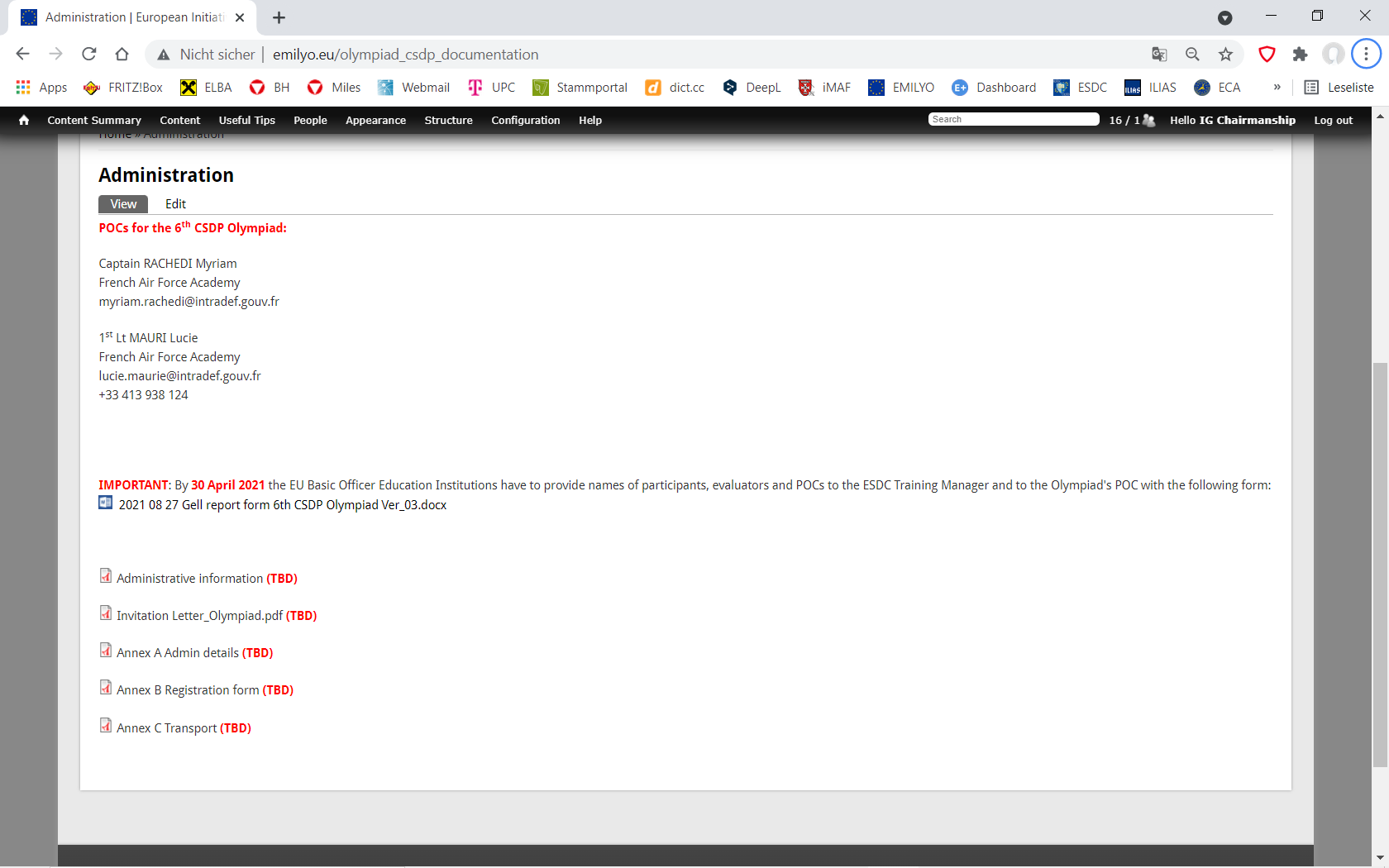 7th CSDP Olympiad 2024just to think about ….
Those ones who are faster, will not have to organise EUMACS 2024 
2024
??
EUMACS 2022University of Defence/CZ
12-13 Oct 2022
Location: Orea Congress Hotel Brno
Up-date by the organisers?
Please inform your Rectors, (Rector-) Commandants, Superintendents
During the 54th IG meeting we would need a (rough) programme and administrative information
EUMACS 2023In Spain
EUMACS is linked to the Presidency of the Council of the European Union
It will take placein ES at theSan Javier Air Base
08-10 Nov. 2023
2023
!
iMAFsinternational Military Academic Forum
New agreement in 2021
Signature procedure still on-going ….
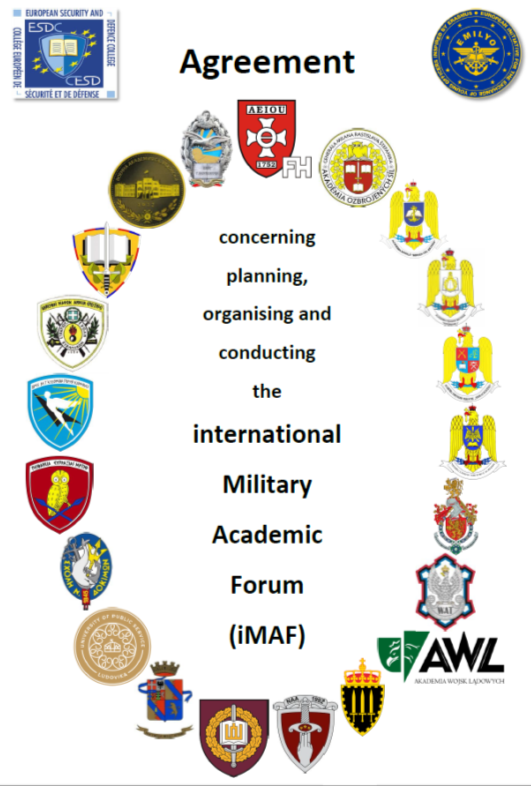 iMAFSignature Procedure
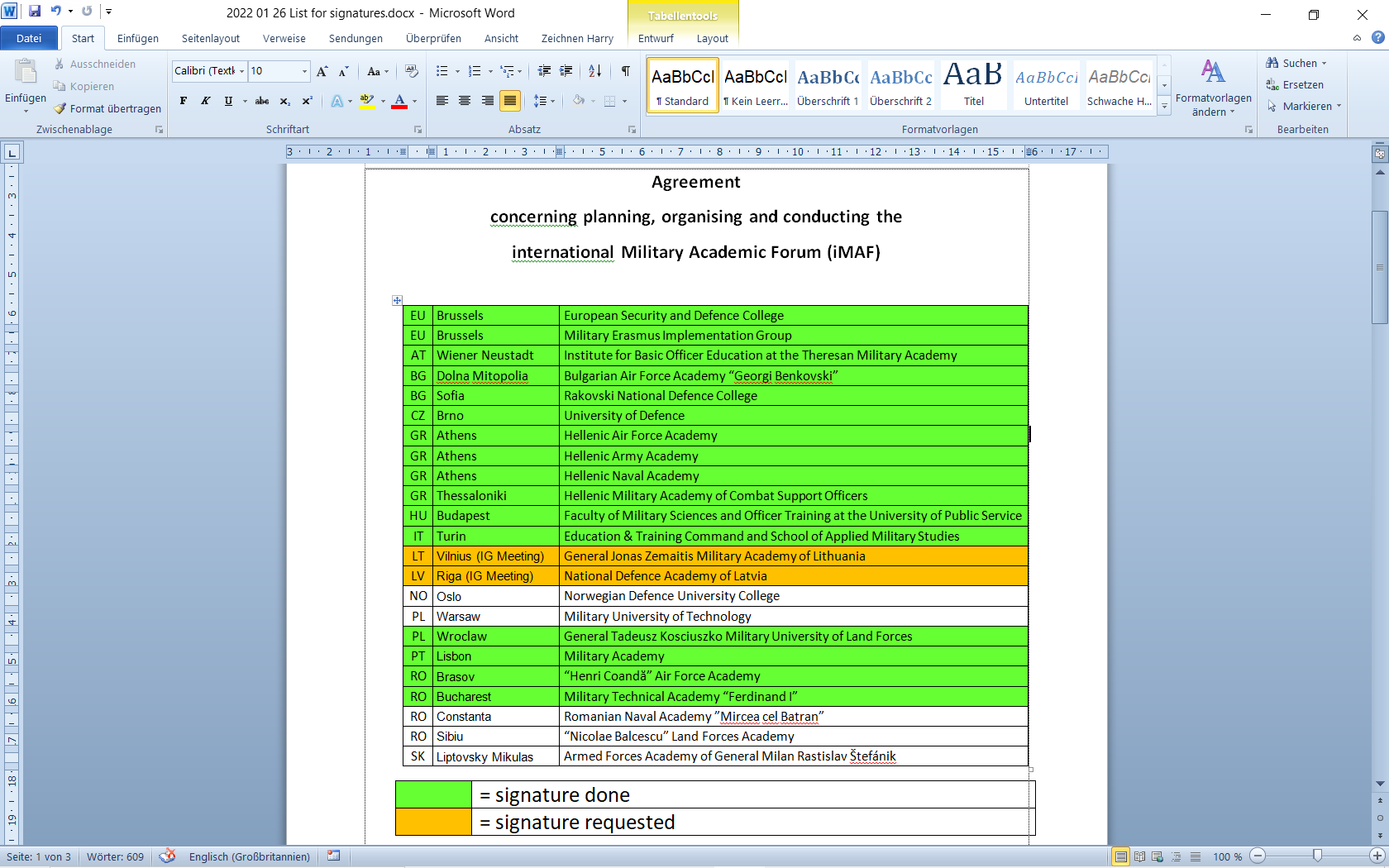 iMAF 2022at the Land Forces Academy in Sibiu/RO
international Military Academic Forum 2022
already planned for 13-16 June 2022?
LFA / Sibiu / RO
Could be conducted using the new iMAF agreement
Update by LFA  Link
iMAF 2023
Decision (who / where / when) must be made in September 2021  we are already (very) late
Statements by:
ESDC TM
Hellenic Military Academies in Athens
Could/should be combined with the15th anniversary of the Military Erasmus (EMILYO) Implementation Group
Update by the organisers?
iMAFRequest by CSDA to become a Member
Link to the letter
According to the RoP new members will be discussed in September 2022

§ 3	Future iMAF partners
(1)	Any institution represented in the Military Erasmus (EMILYO) IG may become a new iMAF partner. The intent has to be sent with written declaration – signed by the institution’s representative – to the IG chairperson. The existing iMAF partners have to decide unanimously if the new institution will become an iMAF partner.
(2)	Decisions about new iMAF partners have to be made once a year during the IG meeting in September or during the iMAF preparation meeting (see § 6 (1)).
LoD Presentationsaim at 5 Minutes
Honorary Membersof the Implementation Group (since 2017)
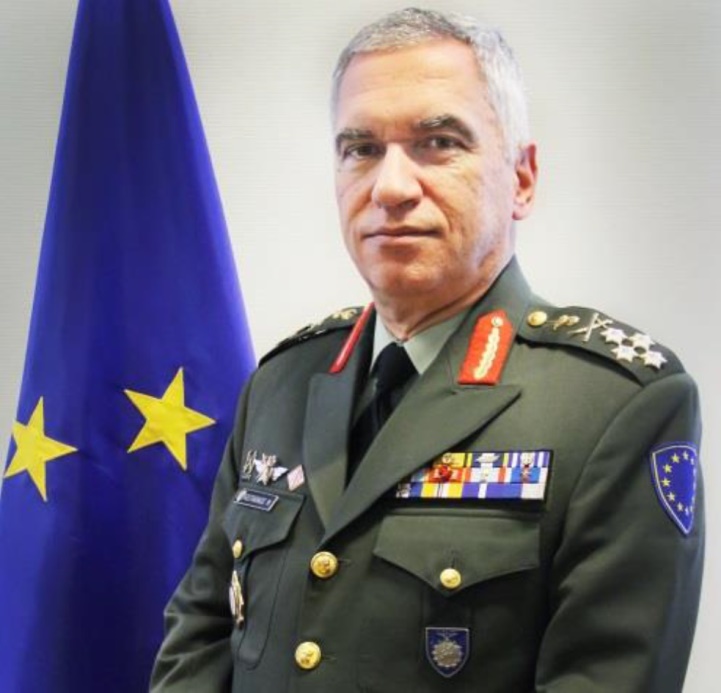 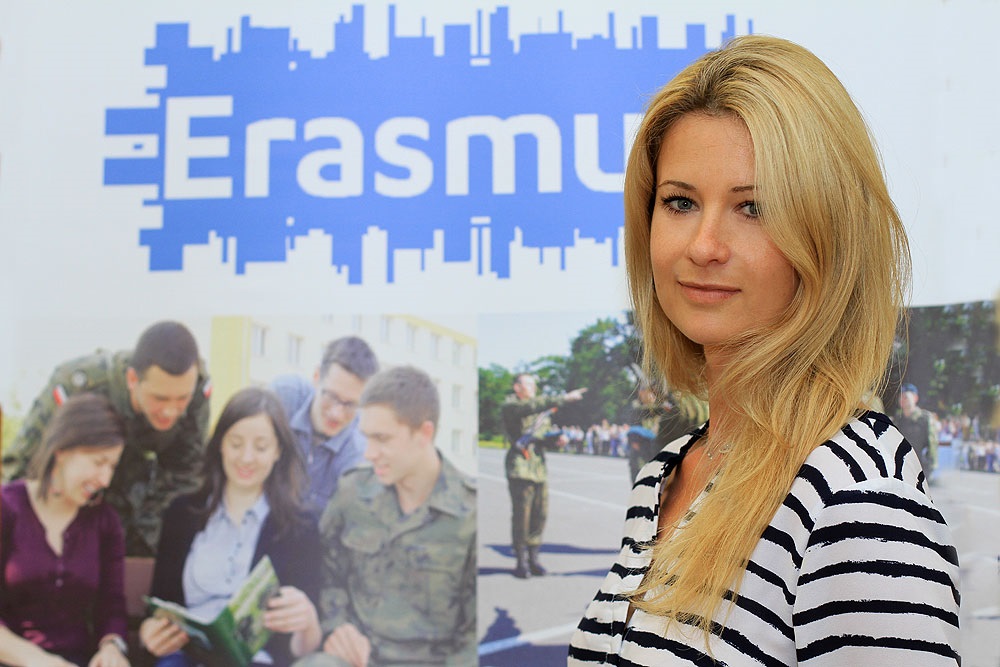 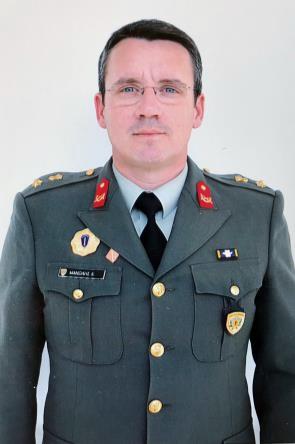 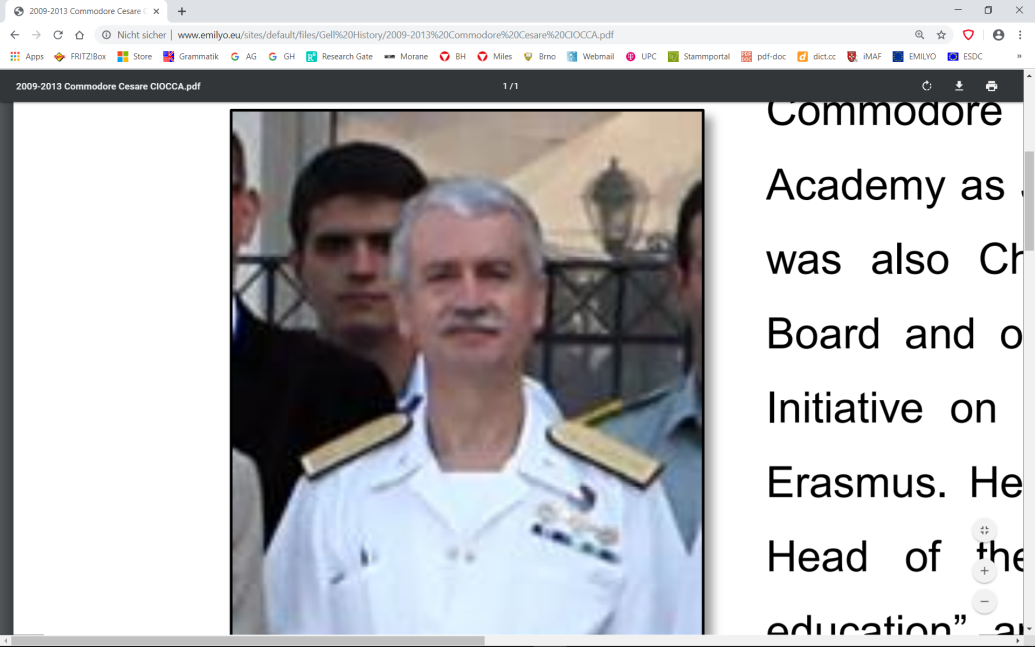 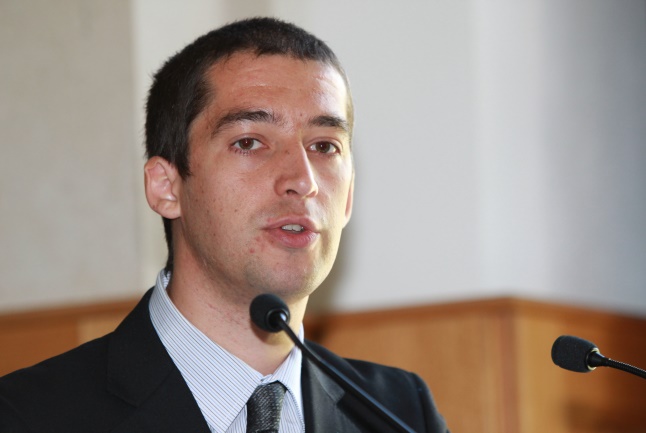 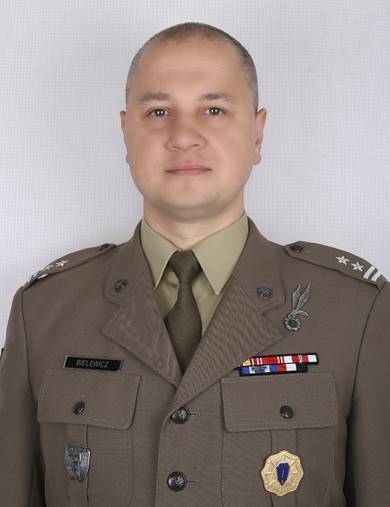 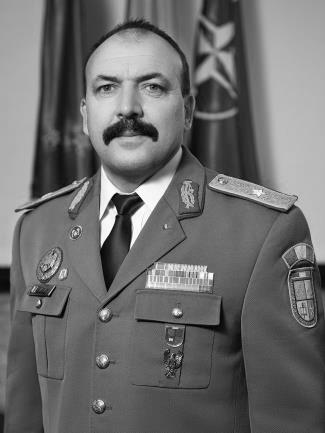 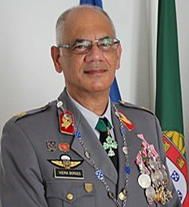 New proposal:Major General
João Vieira Borges, PhD
Link to nomination letter
Information about ECAEuropean Citizens Association
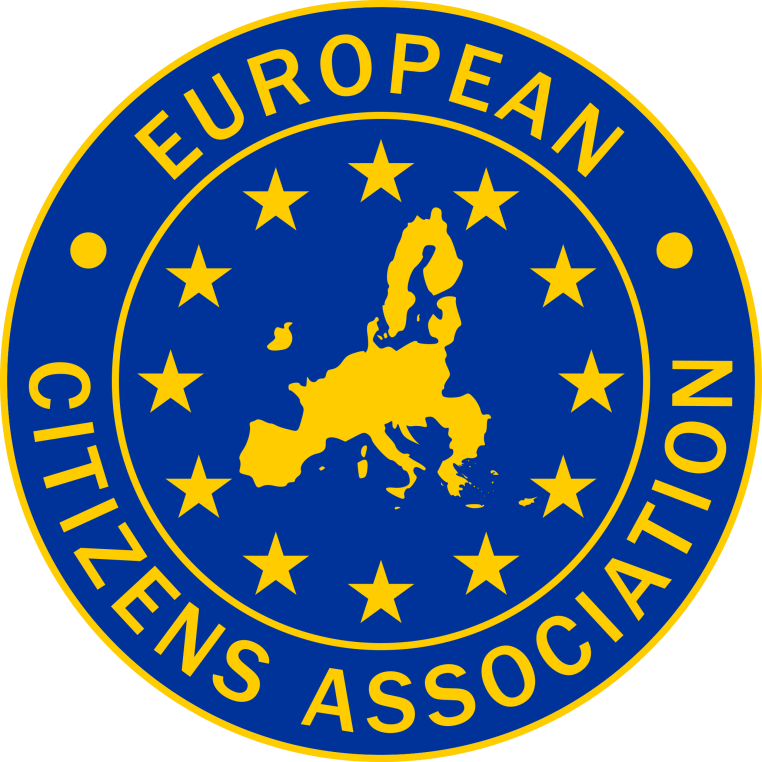 It’s worth to be a
MEMBER
https://www.european-citizens-association.eu/ 

Becoming a new ECA member:
https://www.european-citizens-association.eu/recommend-a-candidate/
Coordinationfor Implementation
EU academic semesters
0 response since the last meeting
Request: Please fill it in for your institution and send the document to: harald.gell@inode.at 
Pool of lecturers/trainers
Request: Similar as above (great list by UoD/CZ)
Link to the UoD list
Please up-date your lists
Please integrate also non-academic instructors
54th IG Meeting
In Larnaca / CY
From 04-05 May 202203 May: 4th Gender Seminar
Link to presentation
Next Meetingsof the Implementation Group
Work-PlanContributions?
Please send everything you would like to up-load onto EMILYO:
harald.gell@inode.at
send also 1 document (preferably pdf) with descriptions
send also the table which describes the event(incl. registration deadlines)






Other proposals?
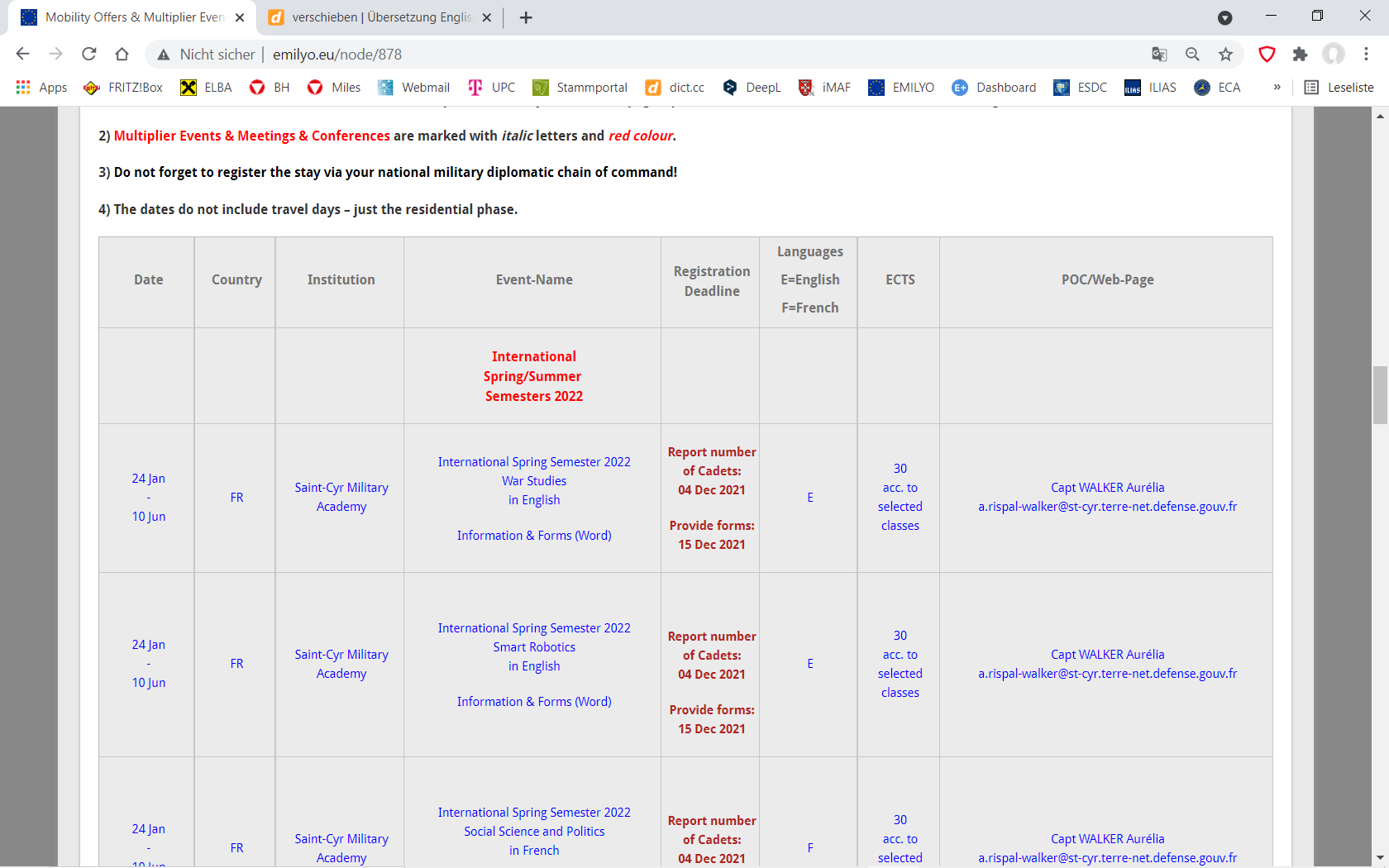 AOB
XY
Next IG-Meeting:
04-05 May 2022
Larnaca / CY

03 May 2022:
LoD-10 Gender Seminar
European Initiativefor the exchange of young officers inspired by Erasmus
53rd Implementation Group Meeting
Brussels / Belgium  –  21st - 23rd February 2022
Photo